Проект «Разработка интегрированного подхода к расширению программы по энергосбережению»
Обучающий семинар – практикум по вопросам энергоэффективности 
14.11.2014 г.
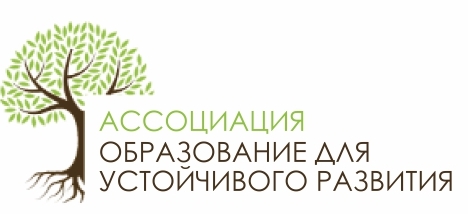 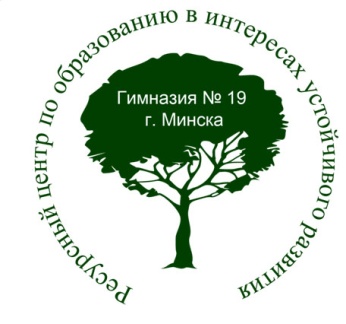 Модель организации деятельности учреждения образования как Школы рационального   энергоресурсопотребления
Анатолий Владимирович Муравьев,  директор ГУО "Гимназия №19 г.Минска", член Координационного Совета по ОУР при Министерстве образования Республики Беларусь
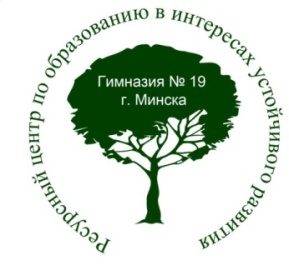 Проект «Разработка интегрированного подхода к расширению программы по энергосбережению»
Обучающий семинар – практикум по вопросам энергоэффективности
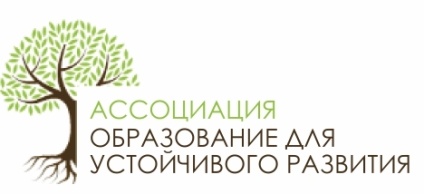 Базовые понятия модели организации деятельности учреждения образования как Школы рационального ресурсопотребления
Энергосбережение – комплекс мер или действий, предпринимаемых для обеспечения более эффективного использования энергетических ресурсов .
Рациональность – проблема выбора наилучшего способа использования ограниченных ресурсов для удовлетворения человеческих потребностей.
Экономия — бережливое ведение хозяйства, в основе которого лежит уменьшение издержек, расходов, затрат экономических ресурсов.
Энергопотребление – соотношение количества энергии, потребляемой за определенный период времени (за год), и численности населения. 
Ресурсосбережение – процесс производства и реализации конечных продуктов с минимальным расходом вещества и энергии на всех этапах производственного цикла с наименьшим воздействием на человека.
Анатолий Владимирович Муравьев, 
директор ГУО "Гимназия №19 г.Минска", член Координационного Совета по ОУР при Министерстве образования Республики Беларусь
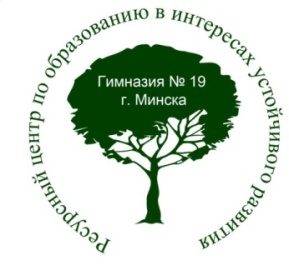 Проект «Разработка интегрированного подхода к расширению программы по энергосбережению»
Обучающий семинар – практикум по вопросам энергоэффективности
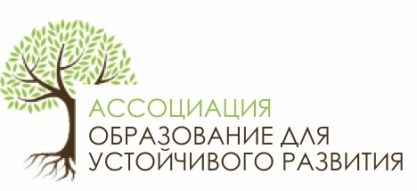 Базовые понятия модели организации деятельности учреждения образования как Школы рационального ресурсопотребления
Экономическое воспитание – это ведущее средство повышения экономической культуры личности и общества, оно существенно повышает шансы личности на жизненный успех, позволяет ему занять более активную гражданскую позицию, расширяет диапазон применения его способностей.

Устойчивое развитие (англ. sustainable development) – новая парадигма развития человечества, отражающая осознание жизненной важности системного подхода (объединяющего экономические, экологические и социальные компоненты) в выборе и реализации сценариев развития.
Анатолий Владимирович Муравьев, 
директор ГУО "Гимназия №19 г.Минска", член Координационного Совета по ОУР при Министерстве образования Республики Беларусь
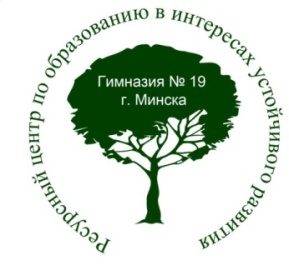 Проект «Разработка интегрированного подхода к расширению программы по энергосбережению»
Обучающий семинар – практикум по вопросам энергоэффективности
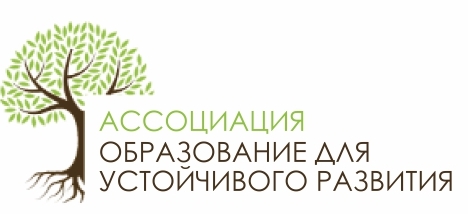 Базовые понятия модели организации деятельности учреждения образования как Школы рационального ресурсопотребления
Образование в интересах устойчивого развития – это образовательная парадигма с целью обеспечения дальнейшего устойчивого развития общества, экономики и окружающей среды. 
Социальное партнерство – взаимодействие учреждения образования с различными социальными институтами, государственными и общественными структурами с целью эффективной реализации общих целей и задач.
Открытое школьное сообщество – структура взаимодействия субъектов образовательной деятельности учреждения образования и представителей заинтересованных сторон, объединённых идеей развития деятельности конкретного учреждения образования, совместно вырабатывающих определённый набор норм и правил взаимодействия, которых впоследствии придерживаются.
Анатолий Владимирович Муравьев, 
директор ГУО "Гимназия №19 г.Минска", член Координационного Совета по ОУР при Министерстве образования Республики Беларусь
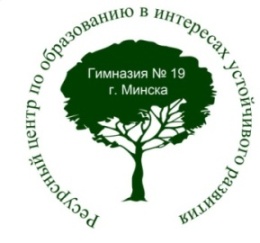 Проект «Разработка интегрированного подхода к расширению программы по энергосбережению»
Обучающий семинар – практикум по вопросам энергоэффективности
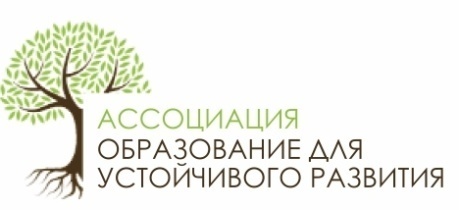 Методологической и теоретической основой  
этого процесса являются :
Идеи продуктивного обучения (П.П.Блонский, А.С.Макаренко, К.Д.Ушинский, С.Т.Шацкий, М.И.Башмаков, Н.Б.Крылова, И.П.Подласый, А.В.Хуторской, С.Н.Чистякова).
Идеи и основные положения концепции устойчивого развития цивилизации и стратегии образования в интересах устойчивого развития (Г.Х. Брундтланд, В.И. Данилов-Данильян, К.С. Лосев, В.А. Коптюг, Н.М. Мамедов, Д. Медоуз, А.Д. Урсул, Г.А. Ягодин и др.).
Идеи модели открытого образования «Школа-сообщество» (опыт МОУ «Средняя общеобразовательная школа №14» г. Усть-Илимска);
Идеи авторской Школы самоопределения А.Н. Тубельского .
Идеи ноосферной педагогики (В.И. Вернадский, А.И. Субетто, З.И. Колычева, А. Дзюра и др.);
Идеи непрерывного образования (Ж. Кондорсэ, П. Пренцом, Д.И. Менделеев, Ж.Делор, Т.Ю. Ломакина и др.).
Анатолий Владимирович Муравьев, 
директор ГУО "Гимназия №19 г.Минска", член Координационного Совета по ОУР при Министерстве образования Республики Беларусь
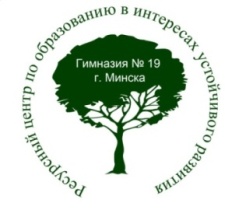 Проект «Разработка интегрированного подхода к расширению программы по энергосбережению»
Обучающий семинар – практикум по вопросам энергоэффективности
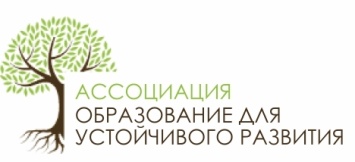 Образование на протяжении всей жизни основывается на четырех положениях (по Ж.Л. Делору): научиться познавать, научиться делать, научиться жить вместе, научиться жить.
Научиться познавать, учиться мыслить – формирование  познавательных и аналитических компетенций, критическое и системное мышление, проблемный подход к обучению, опережающий характер  обучения с ориентацией на будущее.
Научиться делать – применение знаний в различных жизненных ситуациях, разрешение кризисов и рисков, ответственные действия, самоуважение, с тем, чтобы приобрести не только профессиональную квалификацию, но и в более широком смысле компетентность.
Научиться жить вместе, воспитывая понимание другого и ощущение взаимозависимости, осуществлять общие проекты и быть готовым к урегулированию конфликтов в условиях уважения ценностей плюрализма, взаимопонимания и мира.
Научиться жить, с тем, чтобы содействовать расцвету собственной личности, учиться быть самостоятельным, то есть, быть в состоянии действовать, проявляя независимость, самостоятельность суждений и личную ответственность.
Анатолий Владимирович Муравьев, 
директор ГУО "Гимназия №19 г.Минска", член Координационного Совета по ОУР при Министерстве образования Республики Беларусь
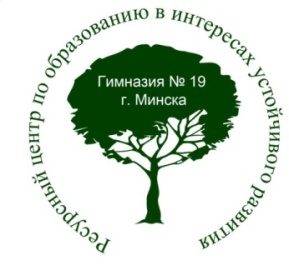 Проект «Разработка интегрированного подхода к расширению программы по энергосбережению»
Обучающий семинар – практикум по вопросам энергоэффективности
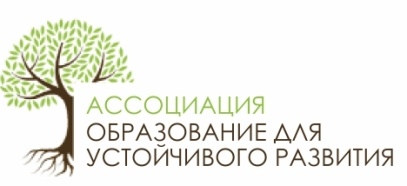 Базовые принципы модели деятельности учреждения образования как Школы рационального ресурсопотребления:
Гуманитарный характер образовательной деятельности, наполнение содержания образования гуманными смыслами, ценностным содержанием идей устойчивого развития и ответственного поведения.
Субъектность – признание и реализация прав человека на индивидуальность, активность, самостоятельность, выбор, уважение, понимание, развитие, творчество.
Диалогичность – приоритет субъект-субъектных отношений между участниками образовательного процесса.
Развивающая направленность образовательного процесса.
Фундаментальность, через обогащение содержания образования смыслами, актуальными для нового времени, ориентация его на исследования, творчество.
Продуктивное взаимодействие и преемственность всех элементов системы. Продуктивность взаимодействия подразумевает его образовательный и социальный эффекты. 
Рефлексивное управление, сущность которого заключается в осознании всеми субъектами взаимодействия значимости и эффективности собственных и коллективных действий.
Анатолий Владимирович Муравьев, 
директор ГУО "Гимназия №19 г.Минска", член Координационного Совета по ОУР при Министерстве образования Республики Беларусь
СОЦИУМ
УО как школа рационального ресурсопотребления
Условия организации деятельности
 Нормативное правовое обеспечение и сопровождение 
 Включённость участников открытого школьного сообщества
Научно-методическое обеспечение и сопровождение
Организация образовательного процесса на основе компетентностного подхода
Практика образования в интересах устойчивого развития
Внедрение системы экологического менеджмента
Деятельностный подход в формировании экологических, экономических и социальных компетенций у субъектов образовательных отношений
Детско-взрослые общественные объединения и организации
Практико-ориентированные проекты
Организация и сопровождение исследовательской деятельности
Принятие ценностей устойчивого развития
Экспертное инициатив сопровождение
Организация продуктивного коммуникативного пространства
Ресурсы обеспечения деятельности
Открытое школьное сообщество
Энергоэффективный кабинет
Ресурсный центр по образованию в интересах устойчивого развития 
Социальные партнёры
Общественные объединения обучающихся по интересам и направления деятельности
Первичные организации БРСМ, БРПО
Научно – исследовательские центры
Инновационная площадка (экспериментальная)
Учебная базовая площадка подготовки и повышения квалификации специалистов
Научно – исследовательские общества учащихся 
Наработанный опыт по формированию экологических, экономических и социальных компетенций у субъектов образовательных отношений
Содержание деятельности
Школа для взрослых
Образовательная деятельность
Школа для обучающихся
Школа для продвинутых
Школа для педагогических работников
Школа для пожилых людей
Семейная школа «Зелёное потребление»
Школа для начинающих
Факультативы, объединения по интересам
Семинары, тренинги, мастер – классы, занятия, экскурсии и консультации
Тематические направления
 Экология грамотность	Человек эпохи устойчивого развития
Экология, экономика, социум	Энерго- и ресурсоаудит	
Устойчивое развитие	Управление отходами	
Энергия и окружающая среда	Зелёное потребление и др.
 Зелёная экономика
Практическая деятельность
Социально активная деятельность детско – взрослых сообществ
Мероприятия по энергосбережению и рациональному использованию ресурсов
Проектно – исследовательская деятельность участников школьного сообщества
Интернет – взаимодействия с другими практиками
СОЦИУМ
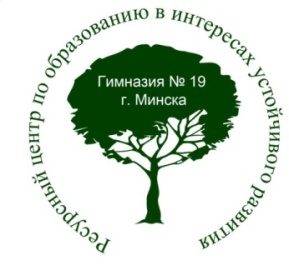 Проект «Разработка интегрированного подхода к расширению программы по энергосбережению»
Обучающий семинар – практикум по вопросам энергоэффективности
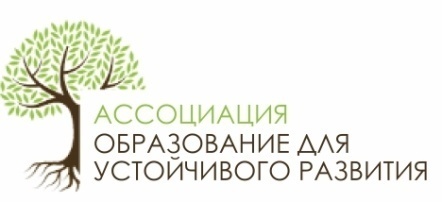 Система управления в модели организации деятельности учреждения образования как Школы рационального ресурсопотребления
Задача управления заключается в том, чтобы организовать особое коммуникативное пространство, среду, в которой большинство членов сообщества в той или иной степени участвовали бы:
в «выращивании» многоаспектных отношений в процессе образовательного взаимодействия; 
в преобразовании  отношений, а значит в их развитии. 
Особое внимание следует уделить управлению учреждением образования как открытым школьным сообществом.
Анатолий Владимирович Муравьев, 
директор ГУО "Гимназия №19 г.Минска", член Координационного Совета по ОУР при Министерстве образования Республики Беларусь
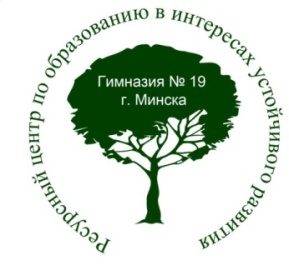 Проект «Разработка интегрированного подхода к расширению программы по энергосбережению»
Обучающий семинар – практикум по вопросам энергоэффективности
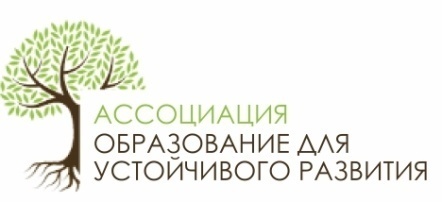 Открытое школьное сообщество  –  это механизм согласования интересов и образовательных потребностей взрослых и детей по поводу разрешения актуальных проблем и определение путей дальнейшего развития общества.
Анатолий Владимирович Муравьев, 
директор ГУО "Гимназия №19 г.Минска", член Координационного Совета по ОУР при Министерстве образования Республики Беларусь
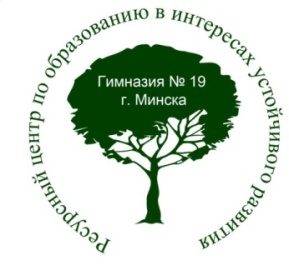 Проект «Разработка интегрированного подхода к расширению программы по энергосбережению»
Обучающий семинар – практикум по вопросам энергоэффективности
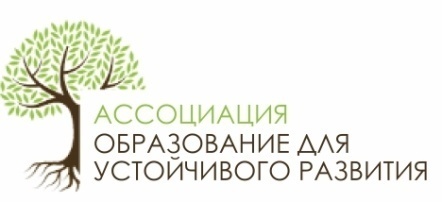 Субъектами управления 
на стратегическом уровне являются 
интегрированные сообщества: 
«гимназия и общество», 
«гимназия и другие образовательные учреждения», 
«гимназия и производство», 
«гимназия и организации, учреждения не образовательного профиля.
Анатолий Владимирович Муравьев, 
директор ГУО "Гимназия №19 г.Минска", член Координационного Совета по ОУР при Министерстве образования Республики Беларусь
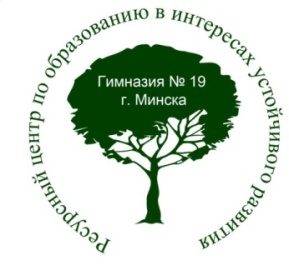 Проект «Разработка интегрированного подхода к расширению программы по энергосбережению»
Обучающий семинар – практикум по вопросам энергоэффективности
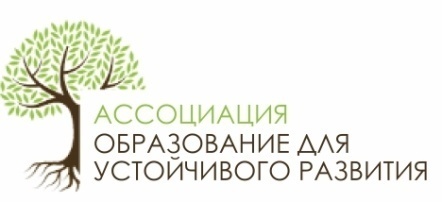 Субъектами управления на тактическом уровне являются органы общешкольного самоуправления:

детско-взрослые сообщества;
родительские сообщества; 
учительские сообщества;
ученические сообщества.
Анатолий Владимирович Муравьев, 
директор ГУО "Гимназия №19 г.Минска", член Координационного Совета по ОУР при Министерстве образования Республики Беларусь
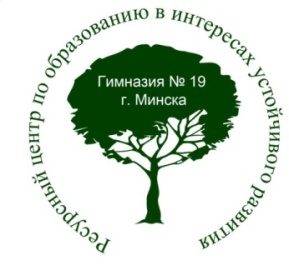 Проект «Разработка интегрированного подхода к расширению программы по энергосбережению»
Обучающий семинар – практикум по вопросам энергоэффективности
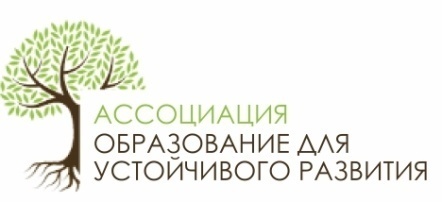 На оперативном уровне субъектами управления являются:
взрослые сообщества;
детско – взрослые сообщества;
детские сообщества.
Анатолий Владимирович Муравьев, 
директор ГУО "Гимназия №19 г.Минска", член Координационного Совета по ОУР при Министерстве образования Республики Беларусь
Проект «Разработка интегрированного подхода к расширению программы по энергосбережению»
Обучающий семинар – практикум по вопросам энергоэффективности 
14.11.2014 г.
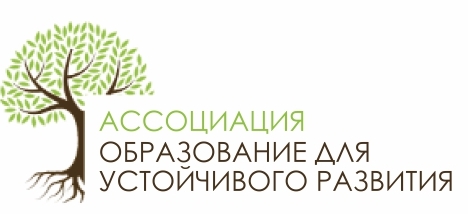 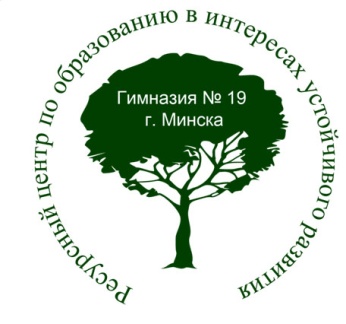 Модель организации деятельности учреждения образования как Школы рационального   энергоресурсопотребления
Анатолий Владимирович Муравьев,  директор ГУО "Гимназия №19 г.Минска", член Координационного Совета по ОУР при Министерстве образования Республики Беларусь